Silent Phase
https://www.eslbase.com/teaching/silent-period-second-language-acquisition
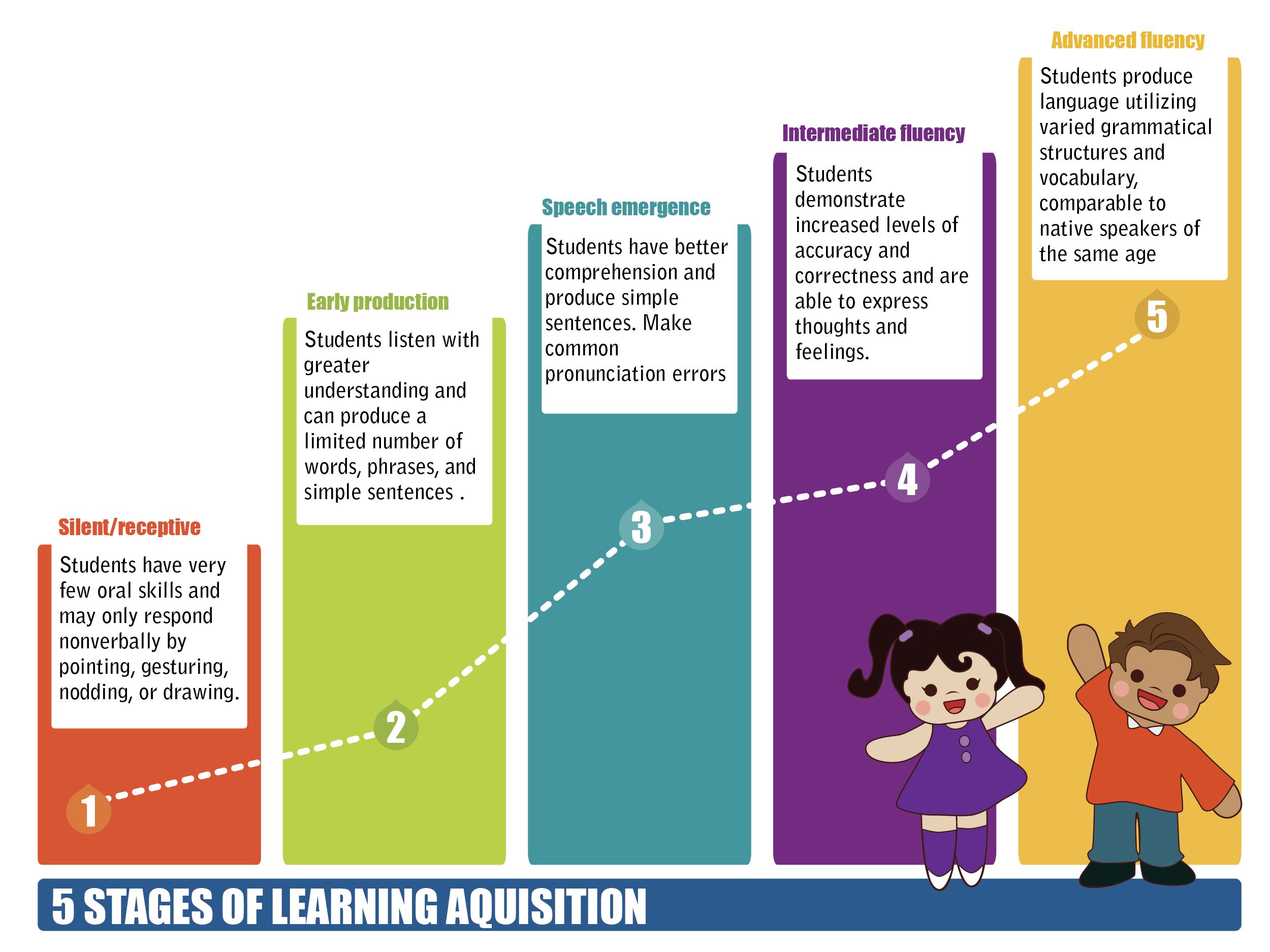 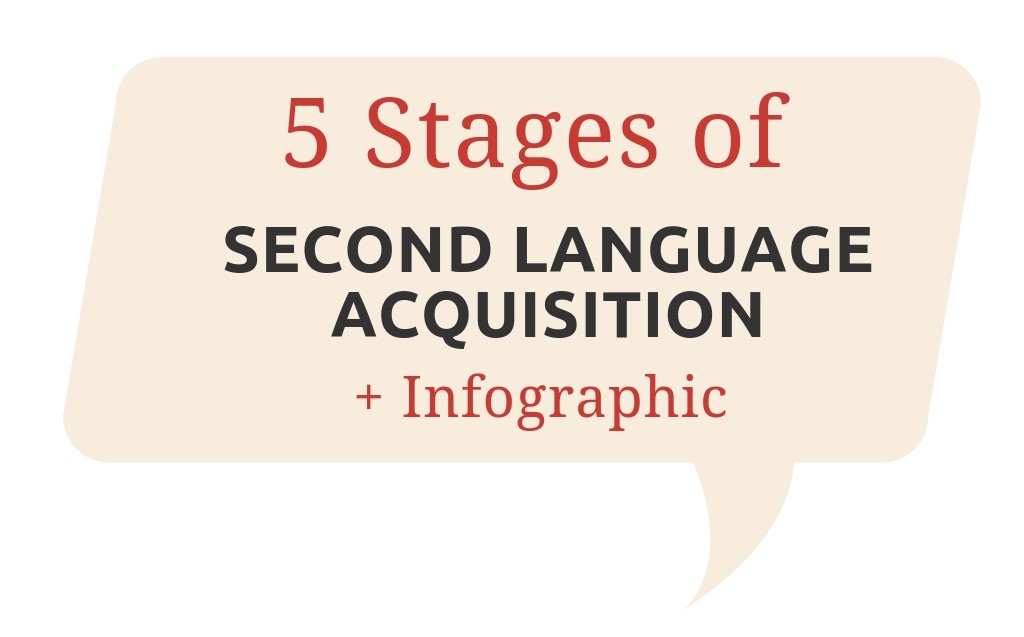 Why?
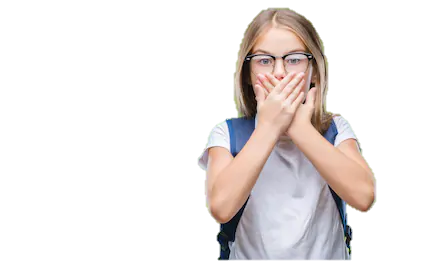 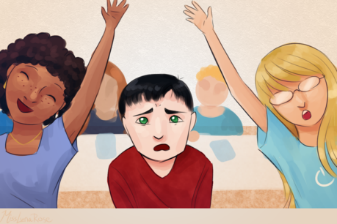 Silent phase is not shyness.
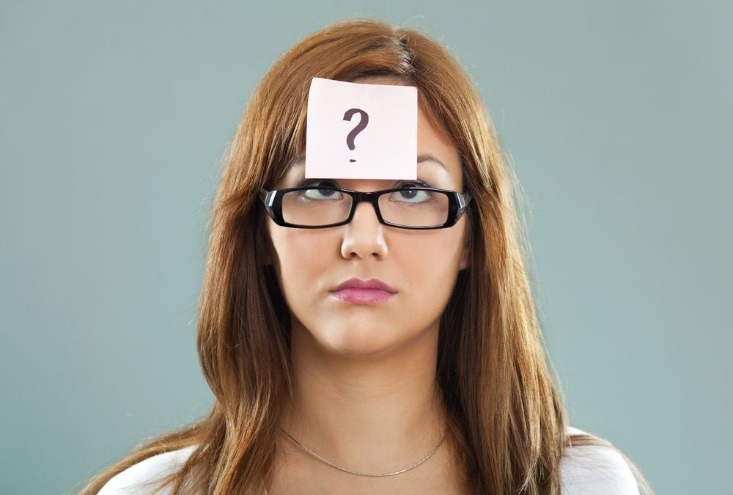 Silent phase is not incomprehension.
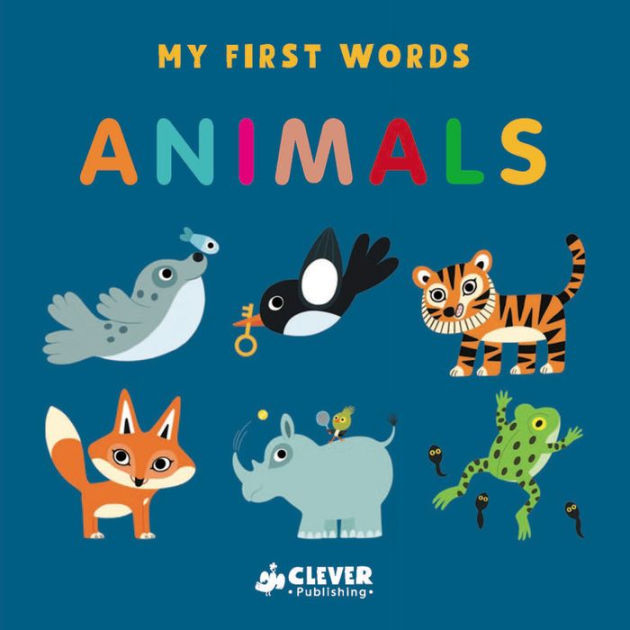 500 words
During Silent Phase
Exposure to Language
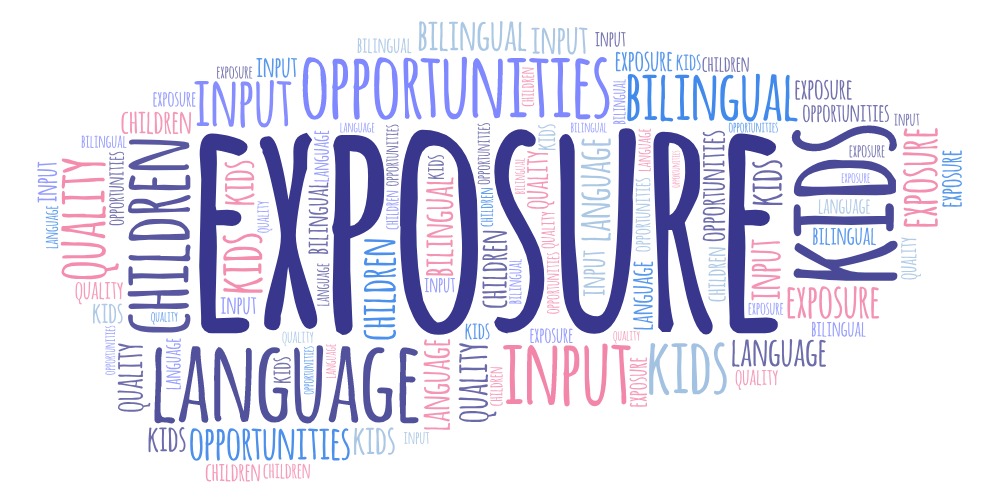 Gaining Meaning
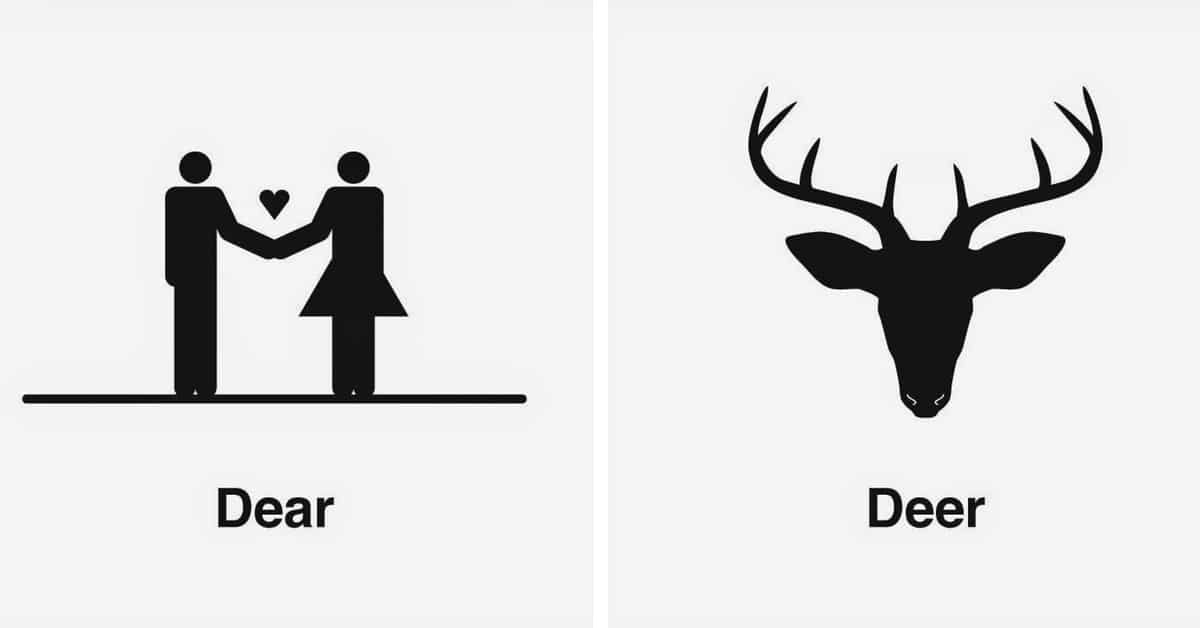 Curious
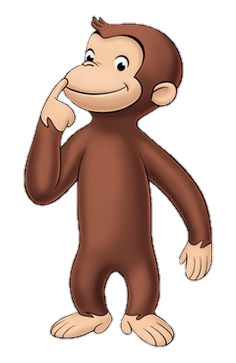 Rapid Learning Rate
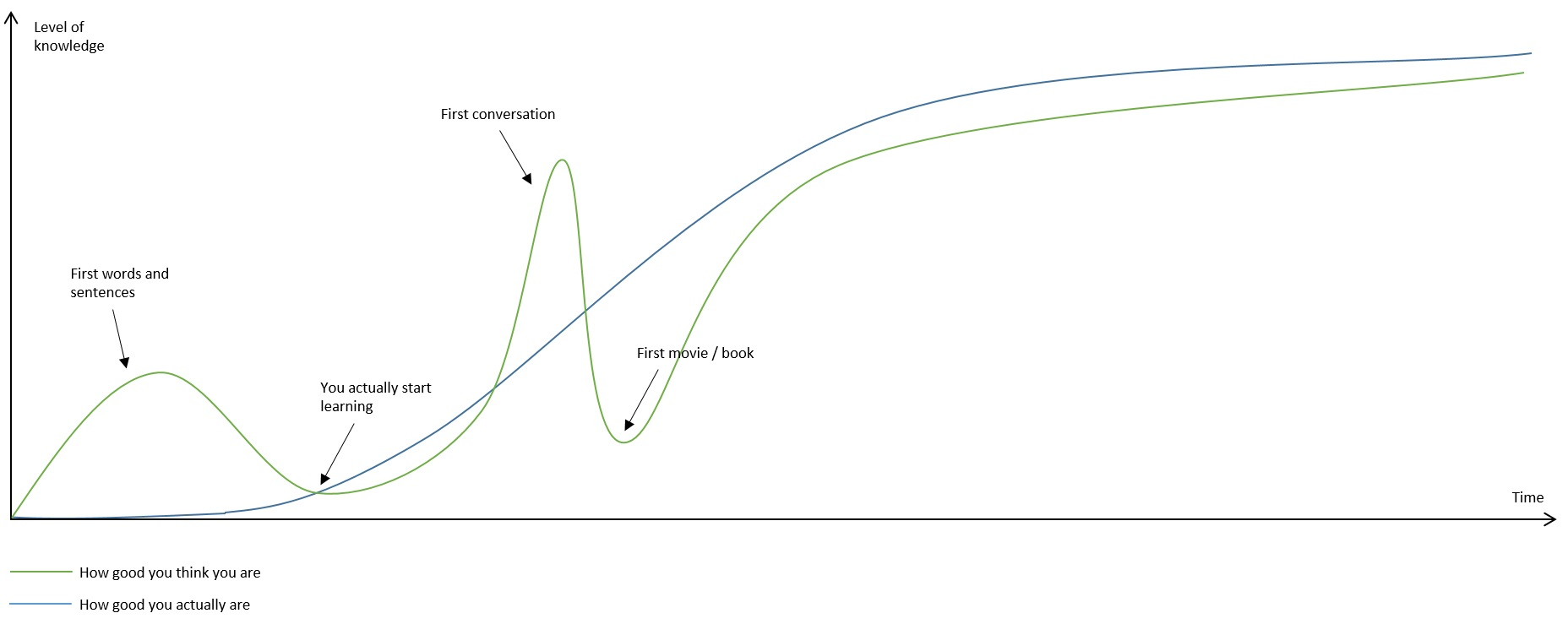 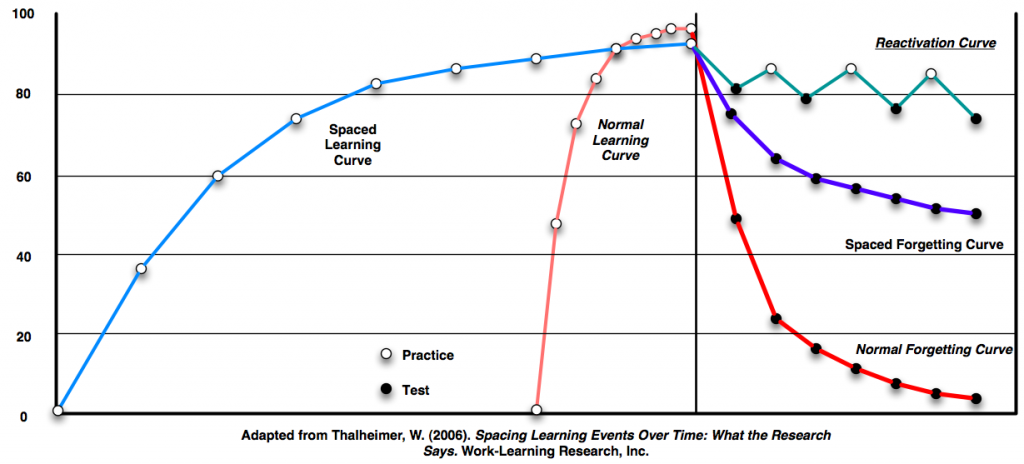 Forcing Students Out of Silent Phase
De-motivated
Bad relationship with language
Language is forced
Frustration
Silent Phase Advice
https://choiceliteracy.com/article/understanding-the-silent-period-with-english-language-learners/?fbclid=IwAR00Bo54bE3KTOUGw9l4uoutV0QxQDbi6MHLy029-CJvbQfKfvayVtbNMjM
Visual Aids
Vocabulary
Comprehensible Input
Relaxed Atmosphere
TPR
Listening + Reading
We ask questions that allow the child to respond with nods of “yes” or “no”
Is this your mother? 

Is it a duck? 

Do you like chocolate?
We accept as response facial expressions like smiles.
Eye contact

Flipping pages along with reading

Physically helping draw a letter
We share a word or two in the child’s language.
Students appreciate the effort 

Connection
We ask the child to teach us words in their language.
Many children draw pictures of their family, and we ask for details.
Point and ask

First words in Silent Phase are often related to family.
We watch the child on the playground.
Early words can present themselves in play.
We ask children to mime the action of what they are trying to convey using their bodies to communicate.
Non-verbal cues
We ask the child to draw a picture of what they are trying to tell us.
Communication without speaking
Receptive
Productive
Pointing (Identification) Games
Shows understanding w/o speaking
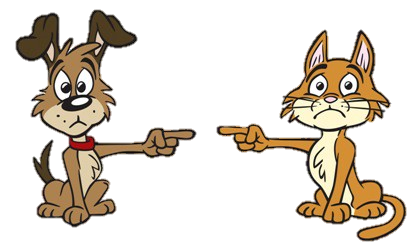 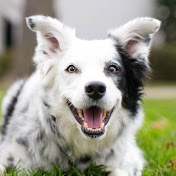 Chaser
https://www.youtube.com/results?search_query=chaser+the+border+collie
How many?
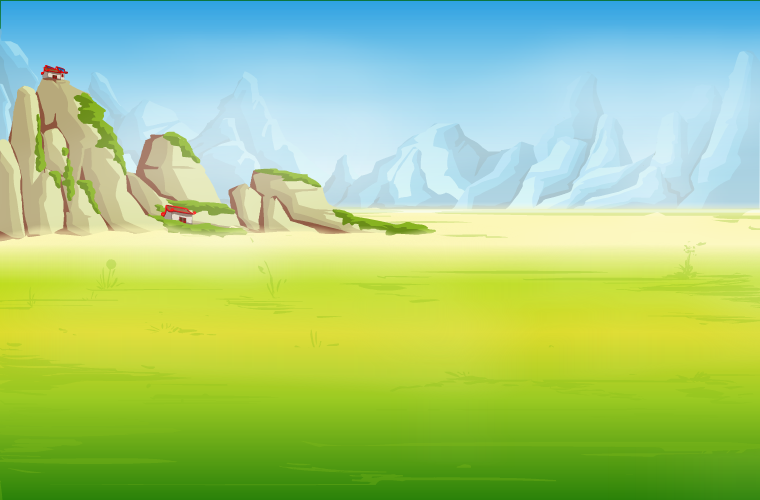 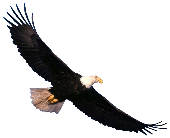 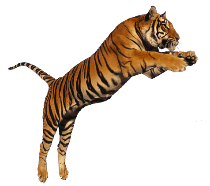 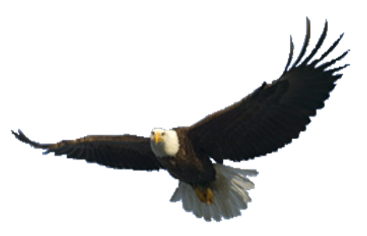 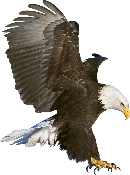 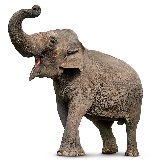 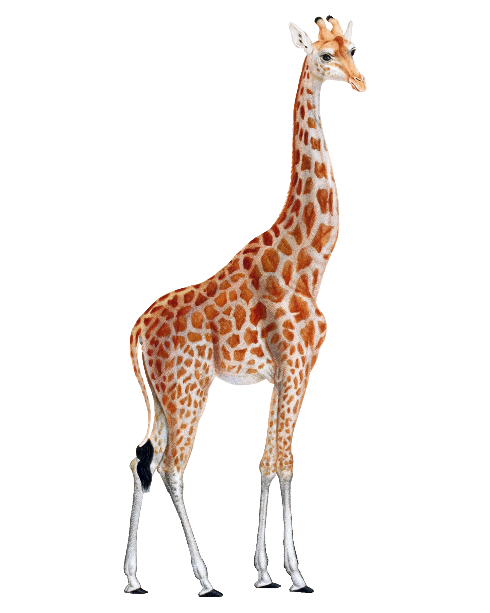 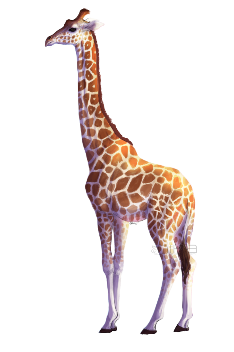 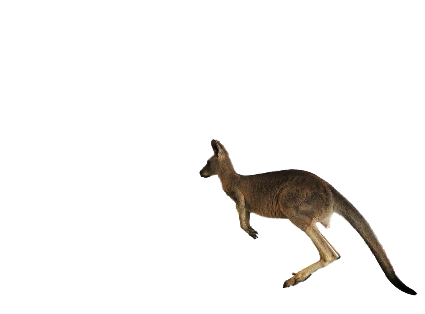 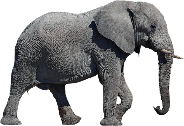 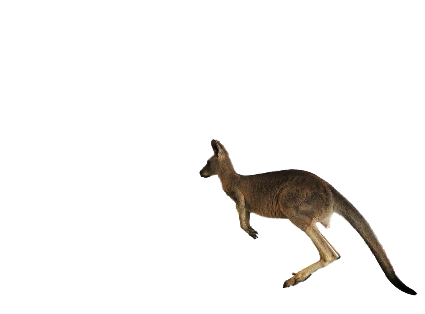 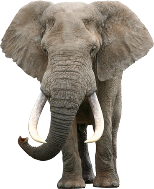 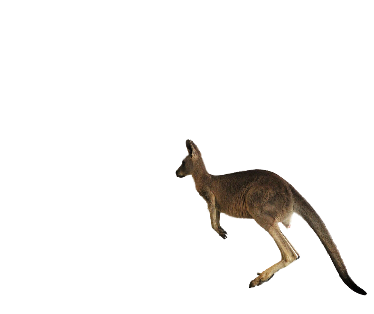 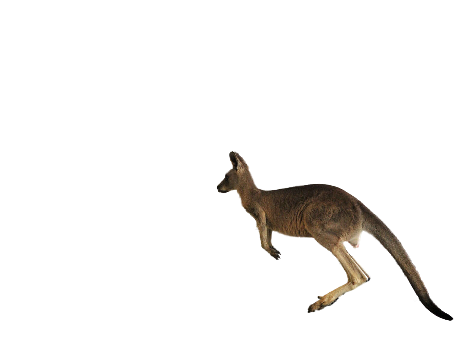 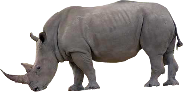 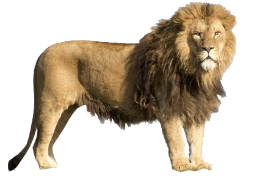 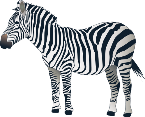 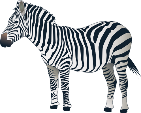 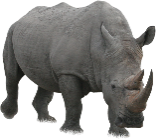 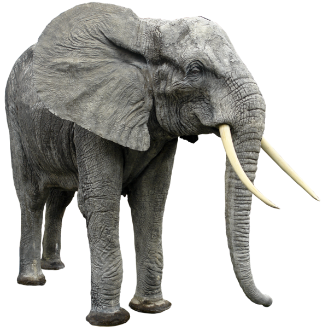 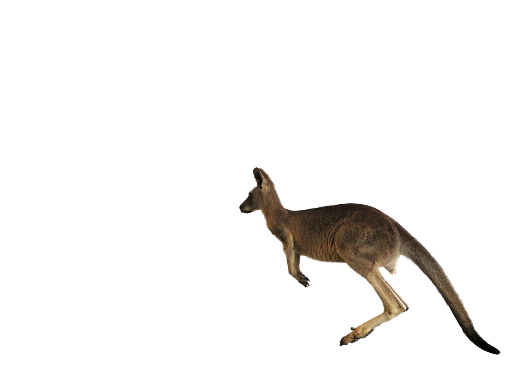 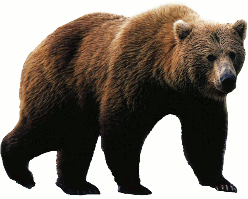 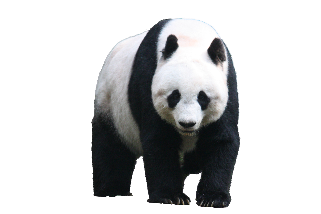 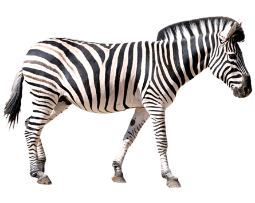 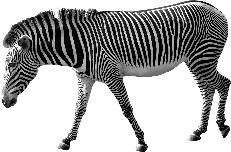 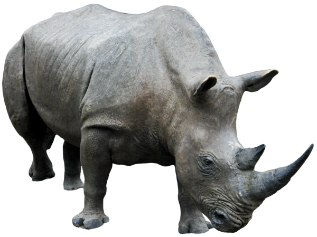 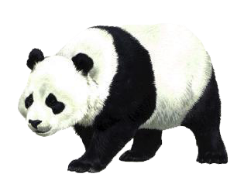 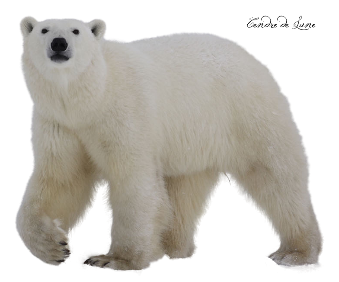 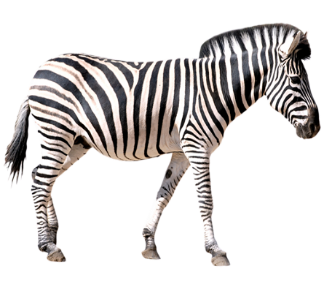 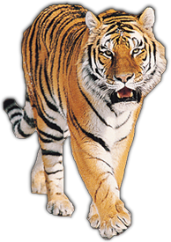 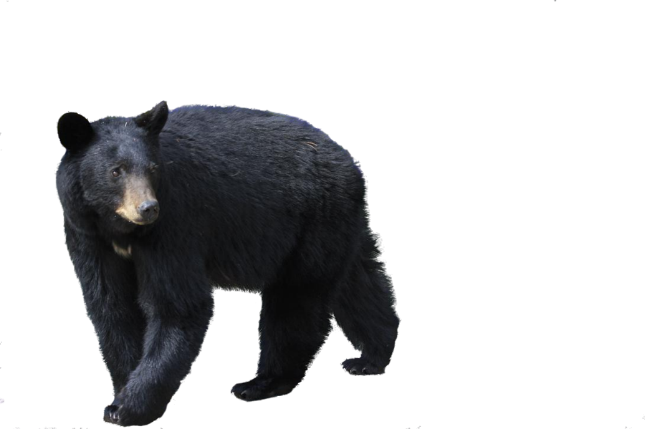 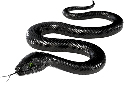 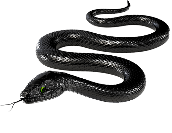 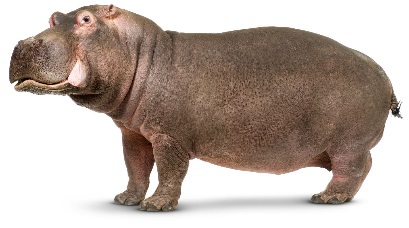 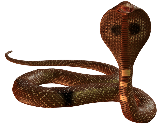 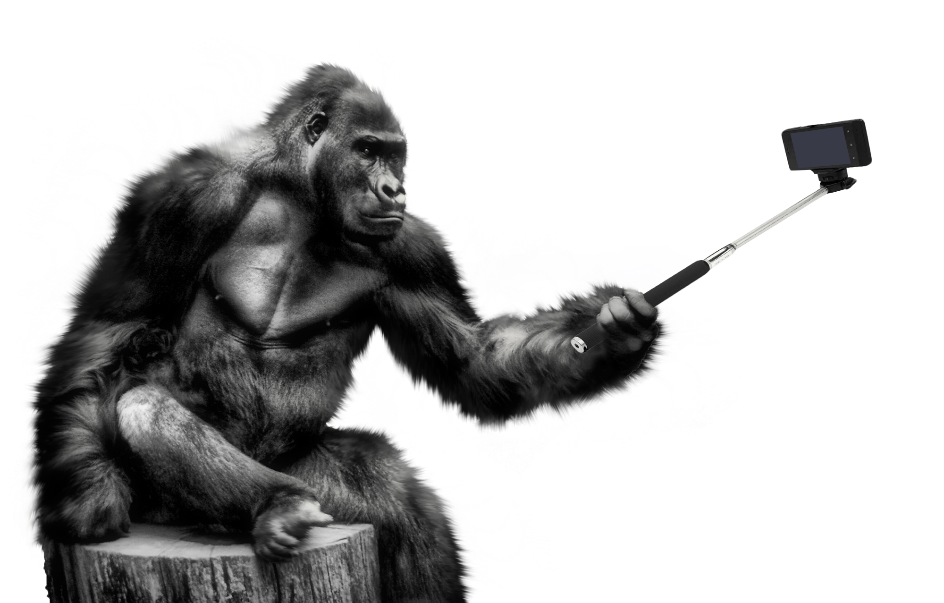 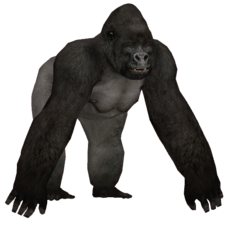 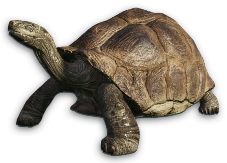 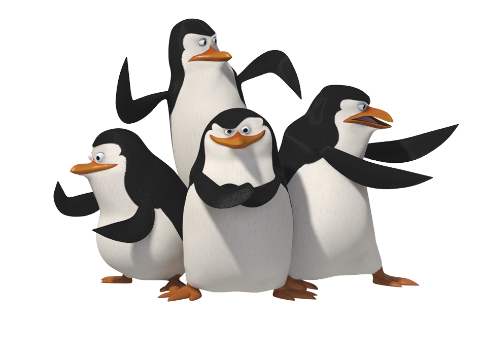 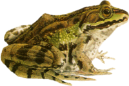 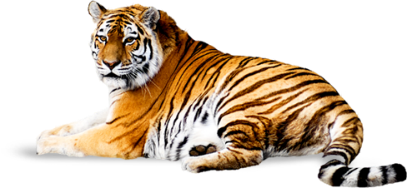 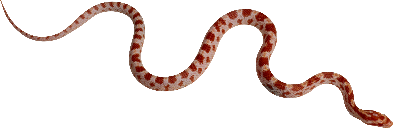 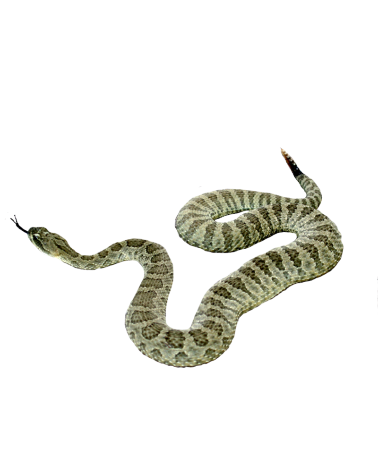 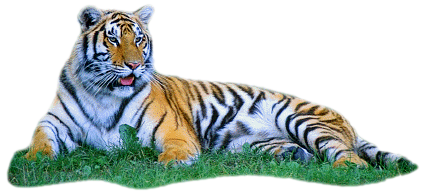 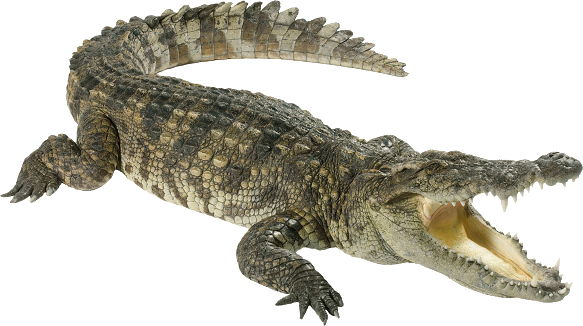 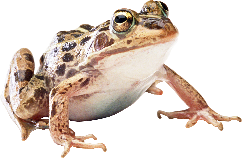 Find the Action
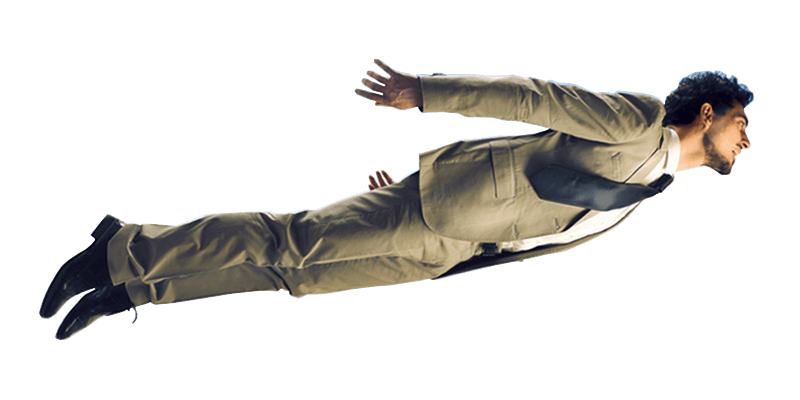 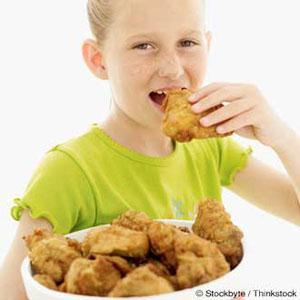 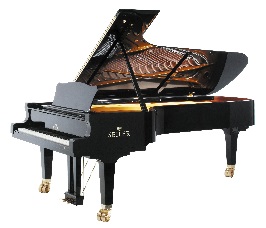 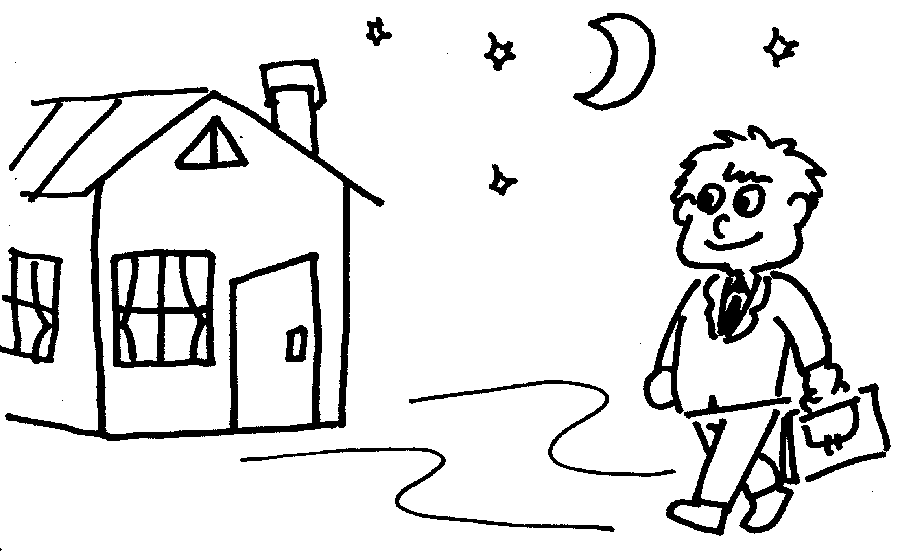 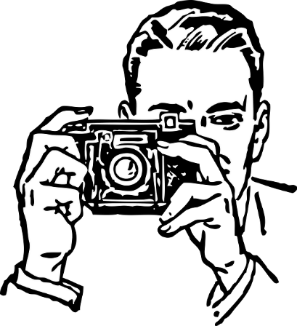 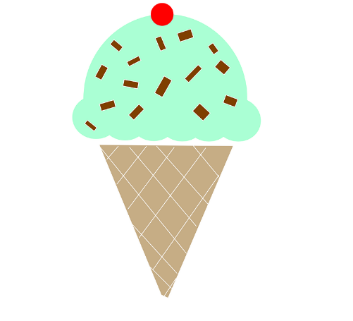 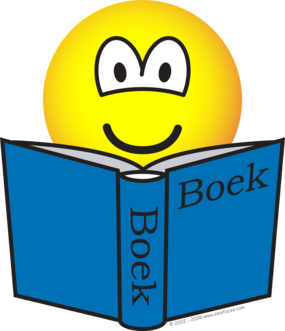 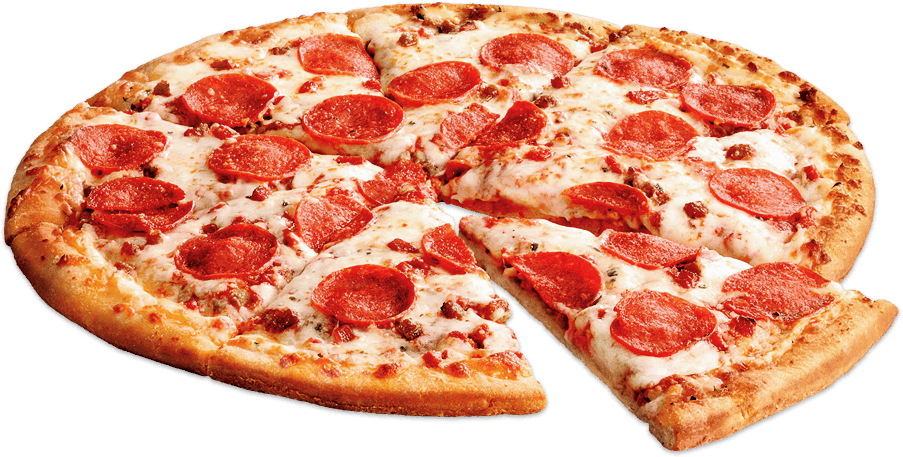 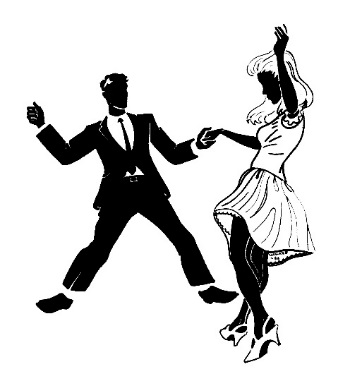 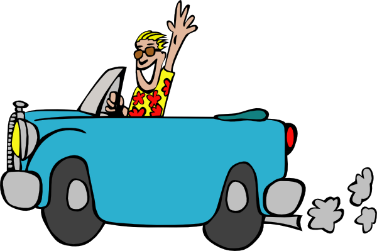 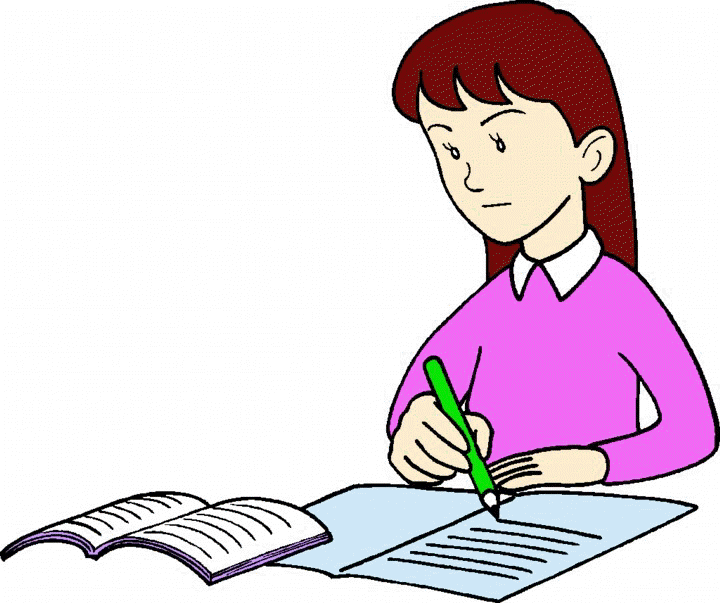 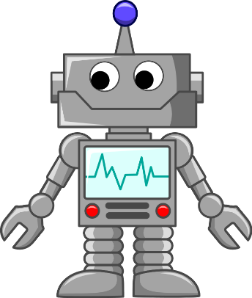 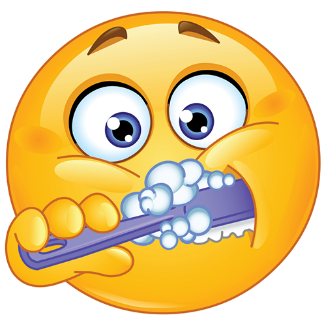 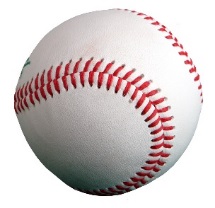 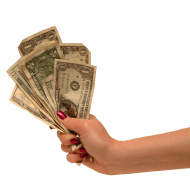 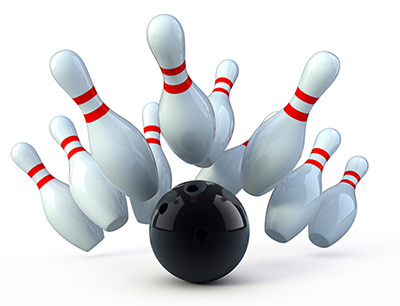 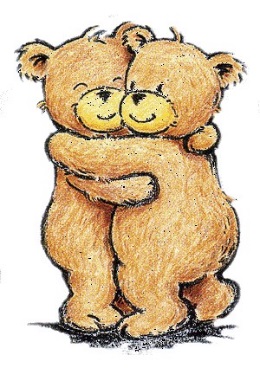 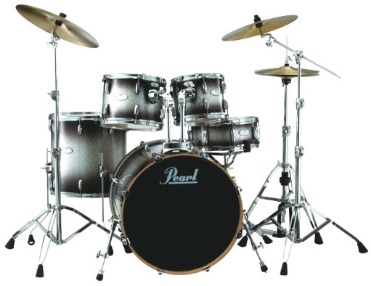 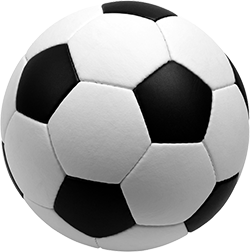 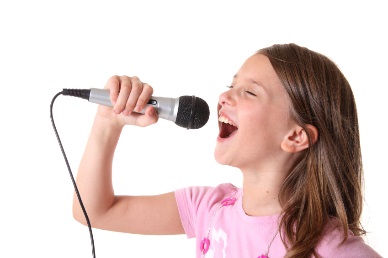 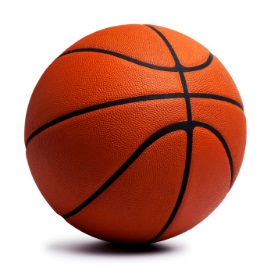 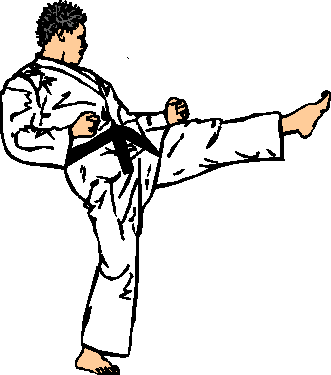 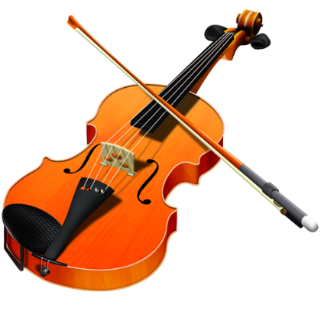 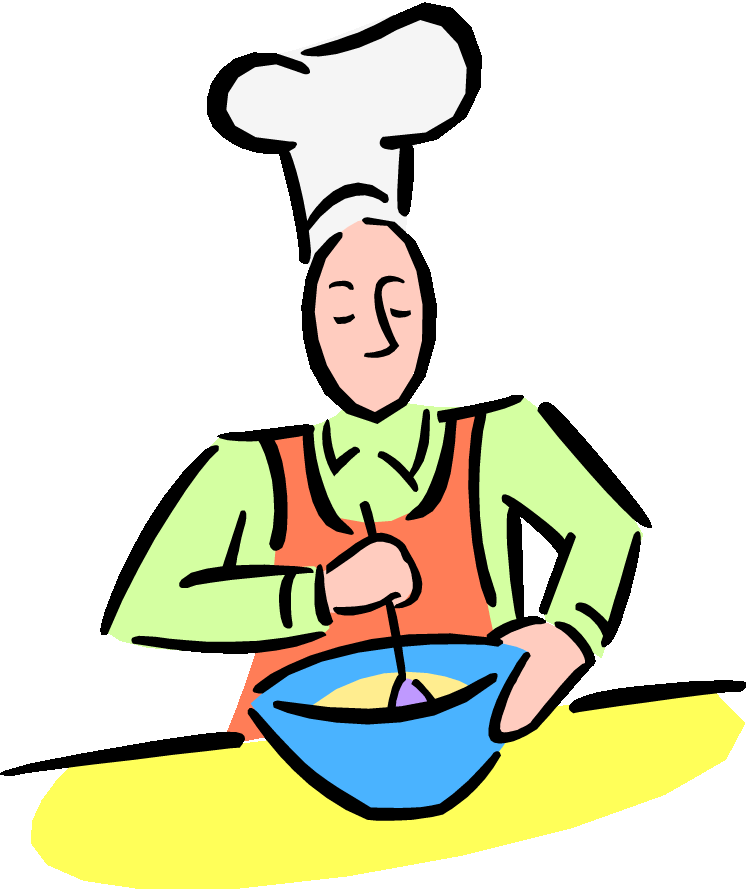 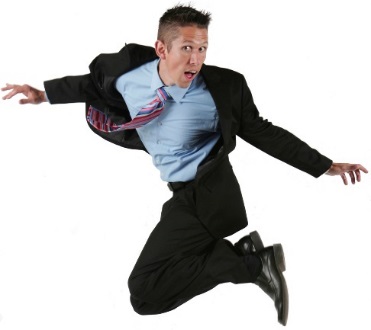 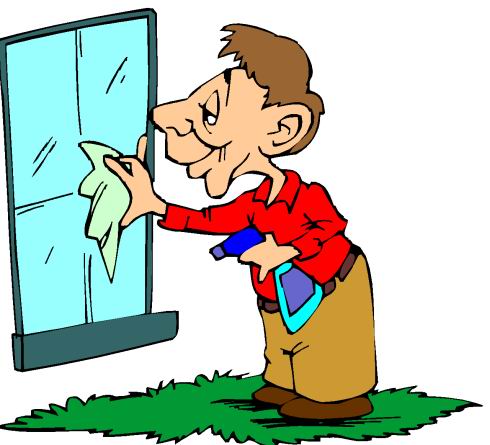 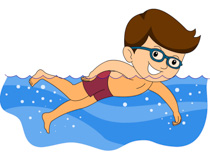 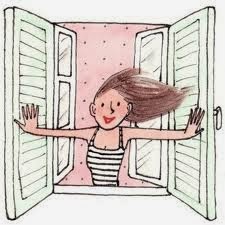 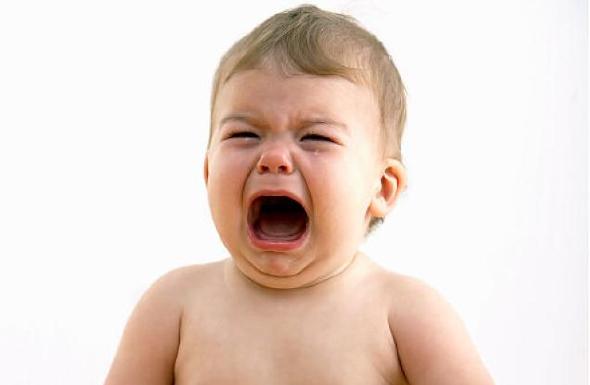 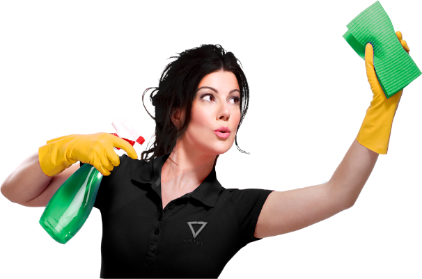 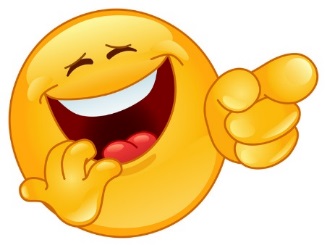 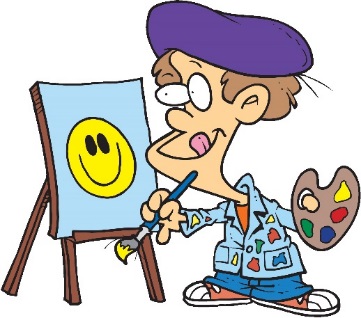 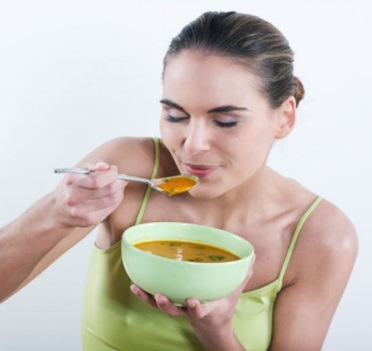 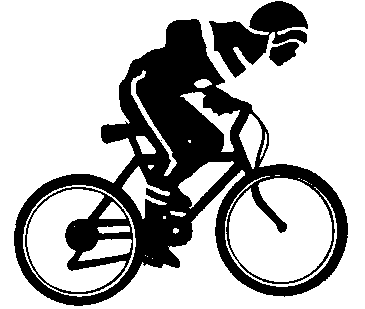 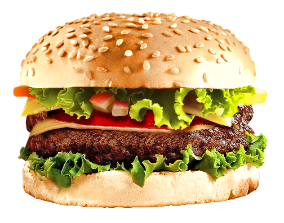 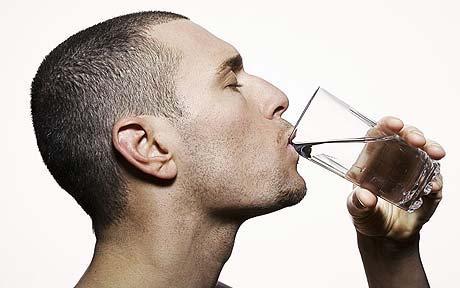 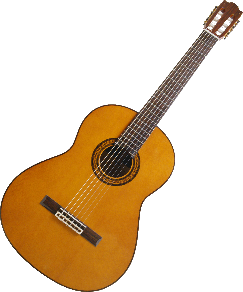 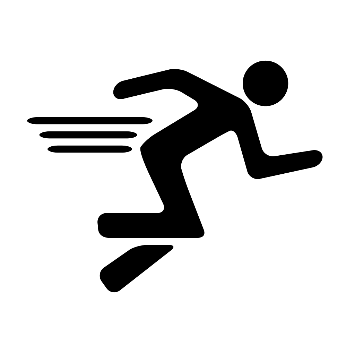 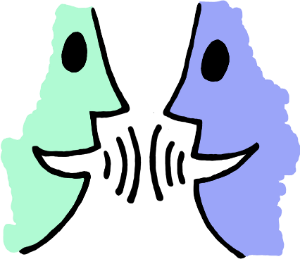 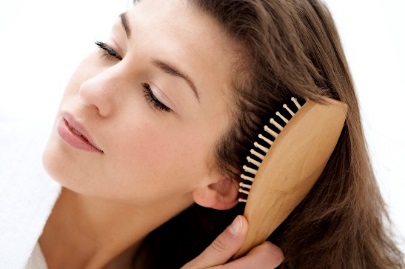 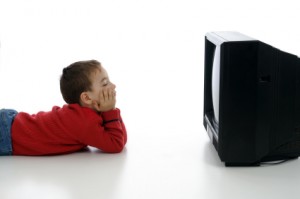 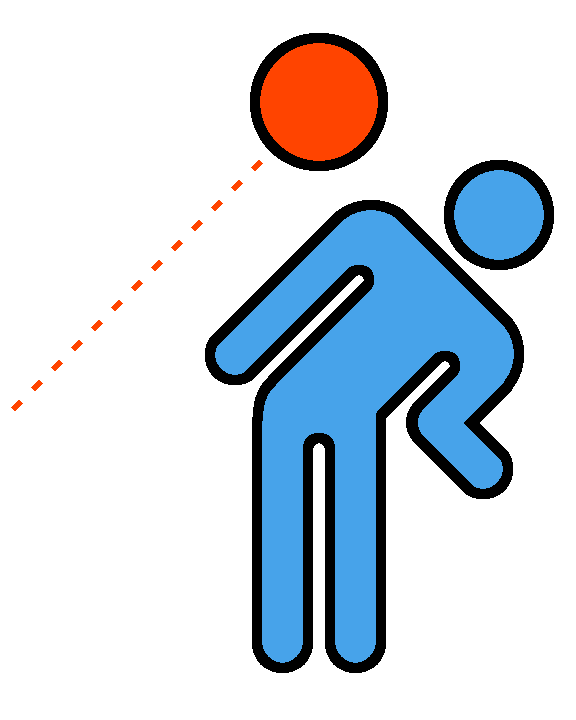 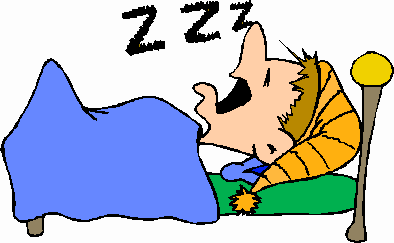 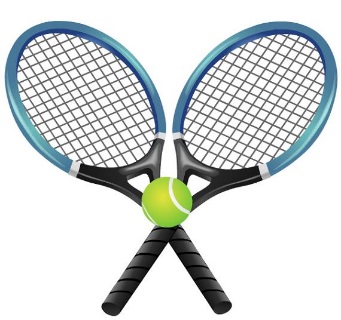 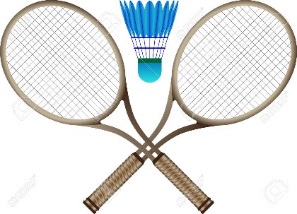 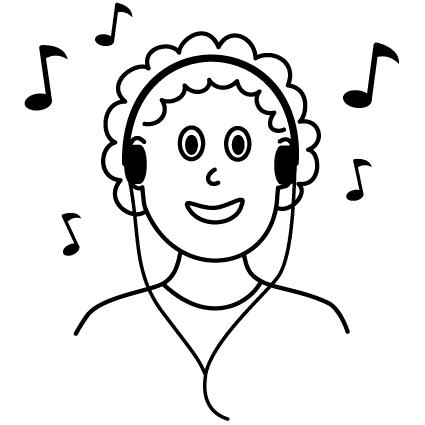 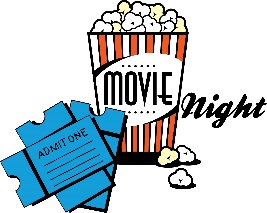 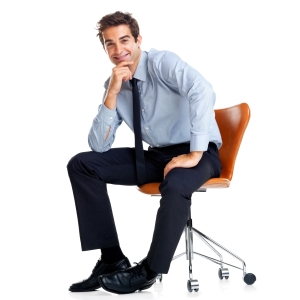 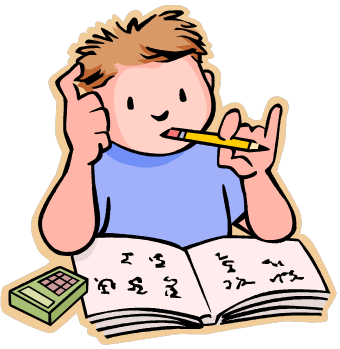 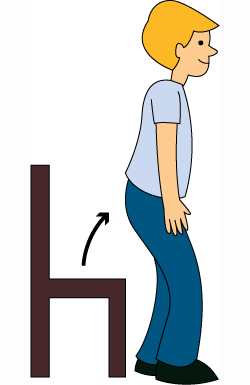 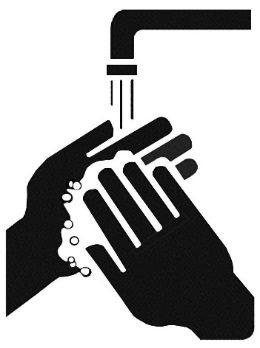 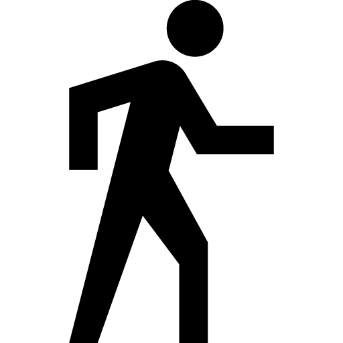 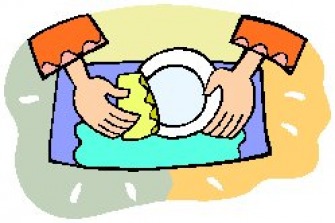 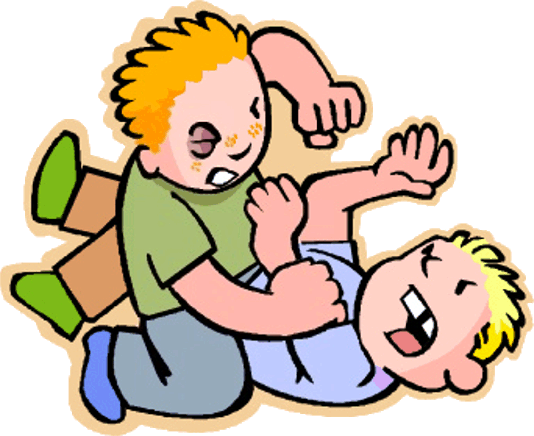 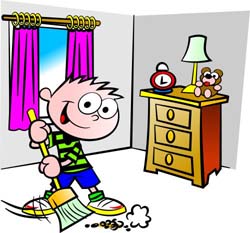 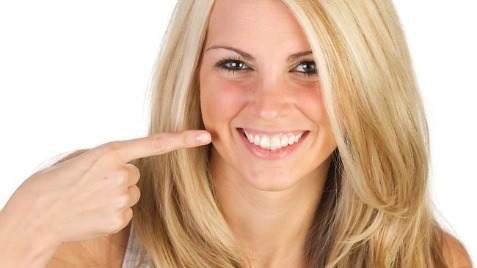 Fruit Basket
Color
Have the students color in their fruit basket using unique colors
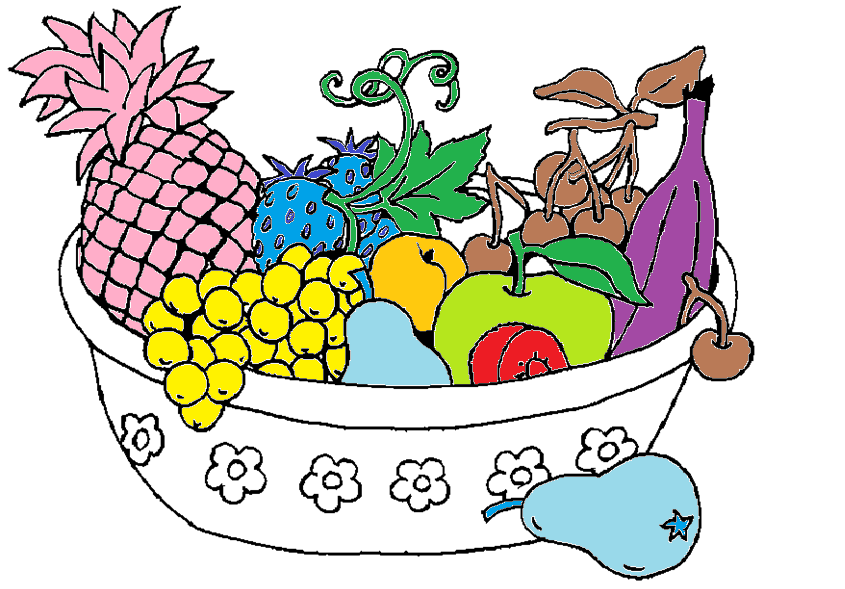 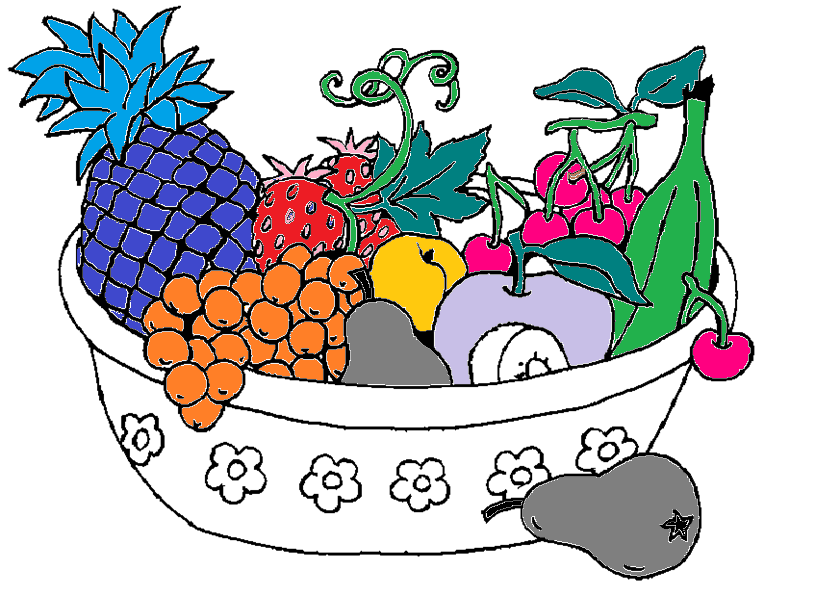 Play
Choose a color and a fruit at random.  

Script:
What is it?  
It’s a ________.
What color is it?
It’s _________.   It’s a _________ __________.
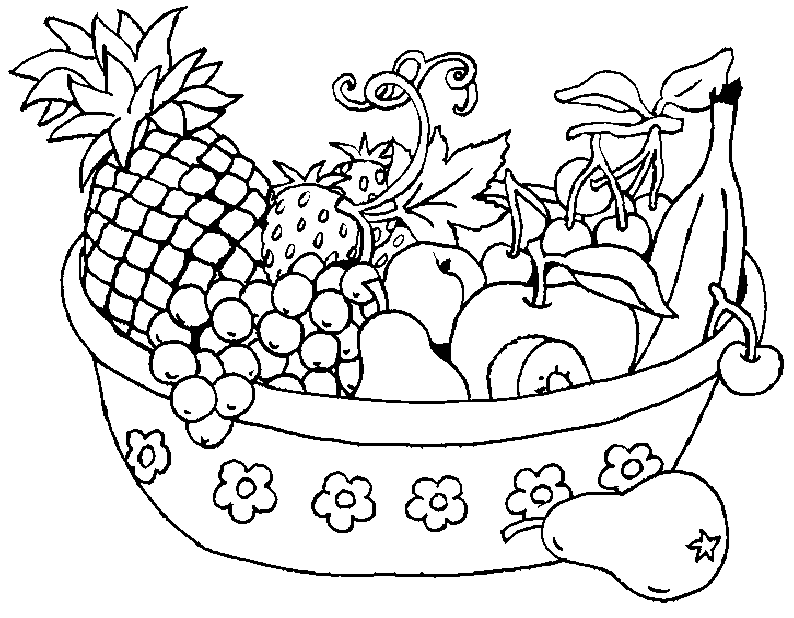 Score
Simon Says
Coloring Bingo
Color Bingo
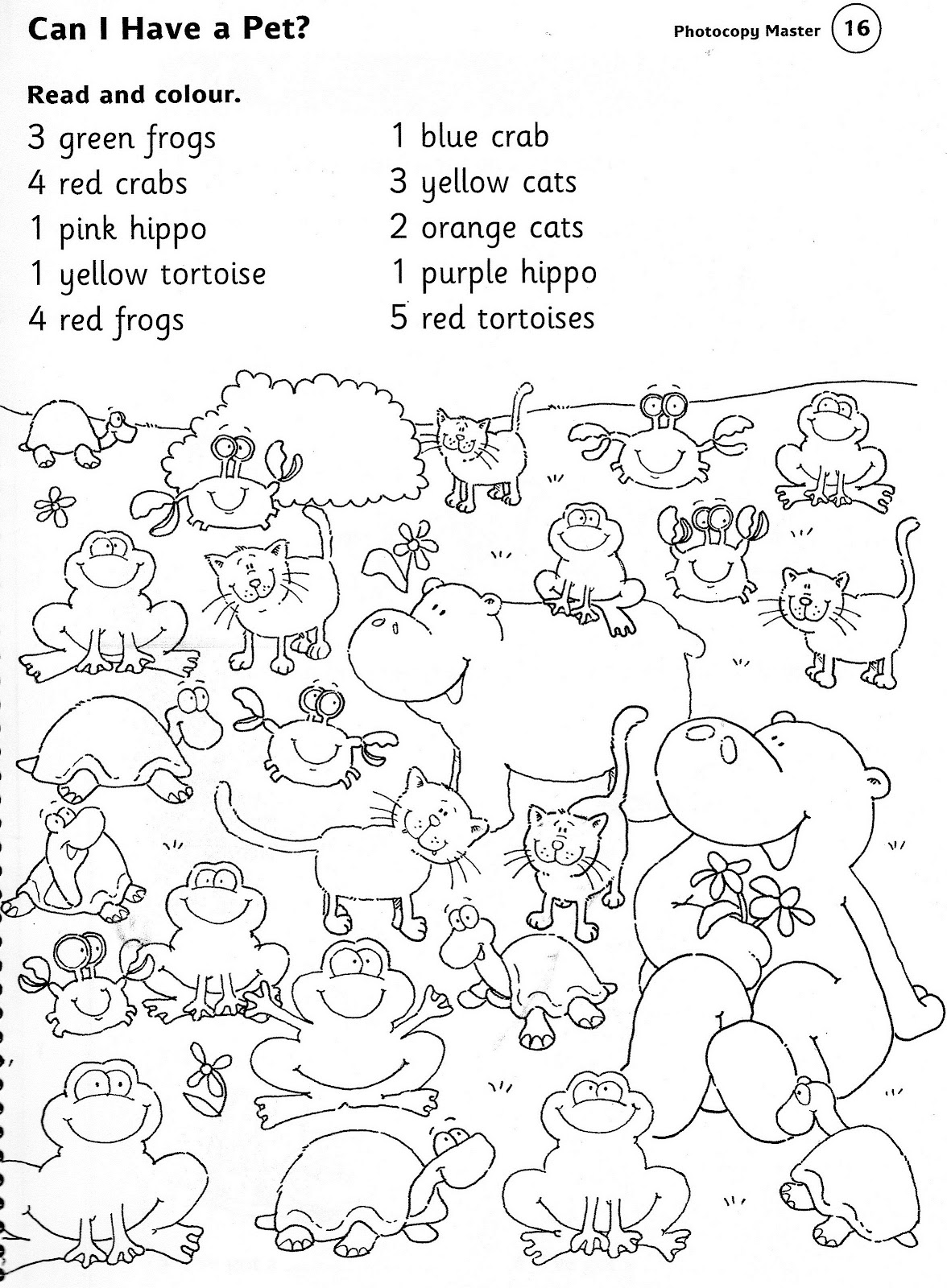 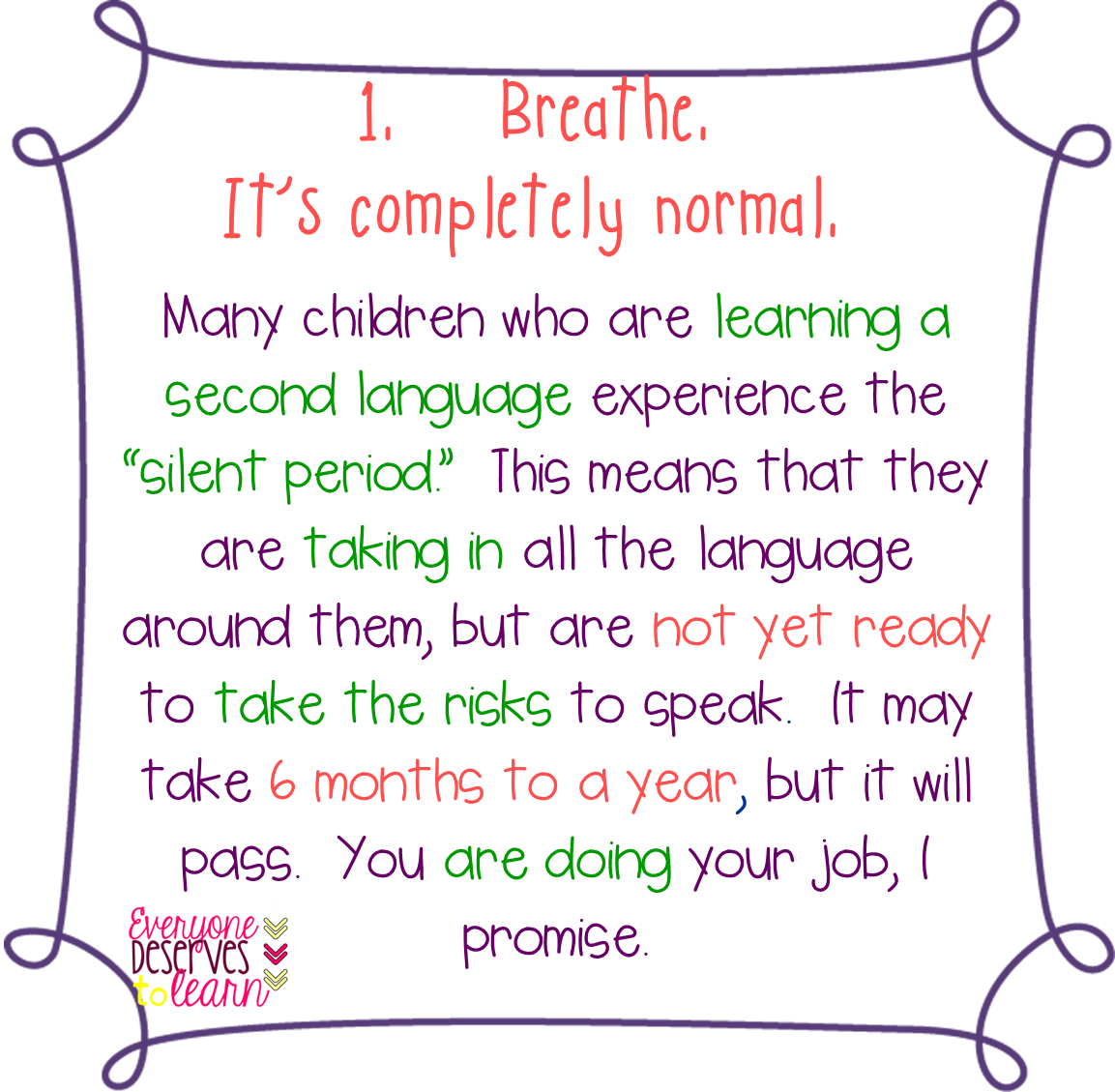 Early Language Emergence
Make a List of Early Words
Early Language Emergence:

Yes / No (understanding) 
Is it ________?  
It is…  It’s not…
Eye Spy
What’s This?
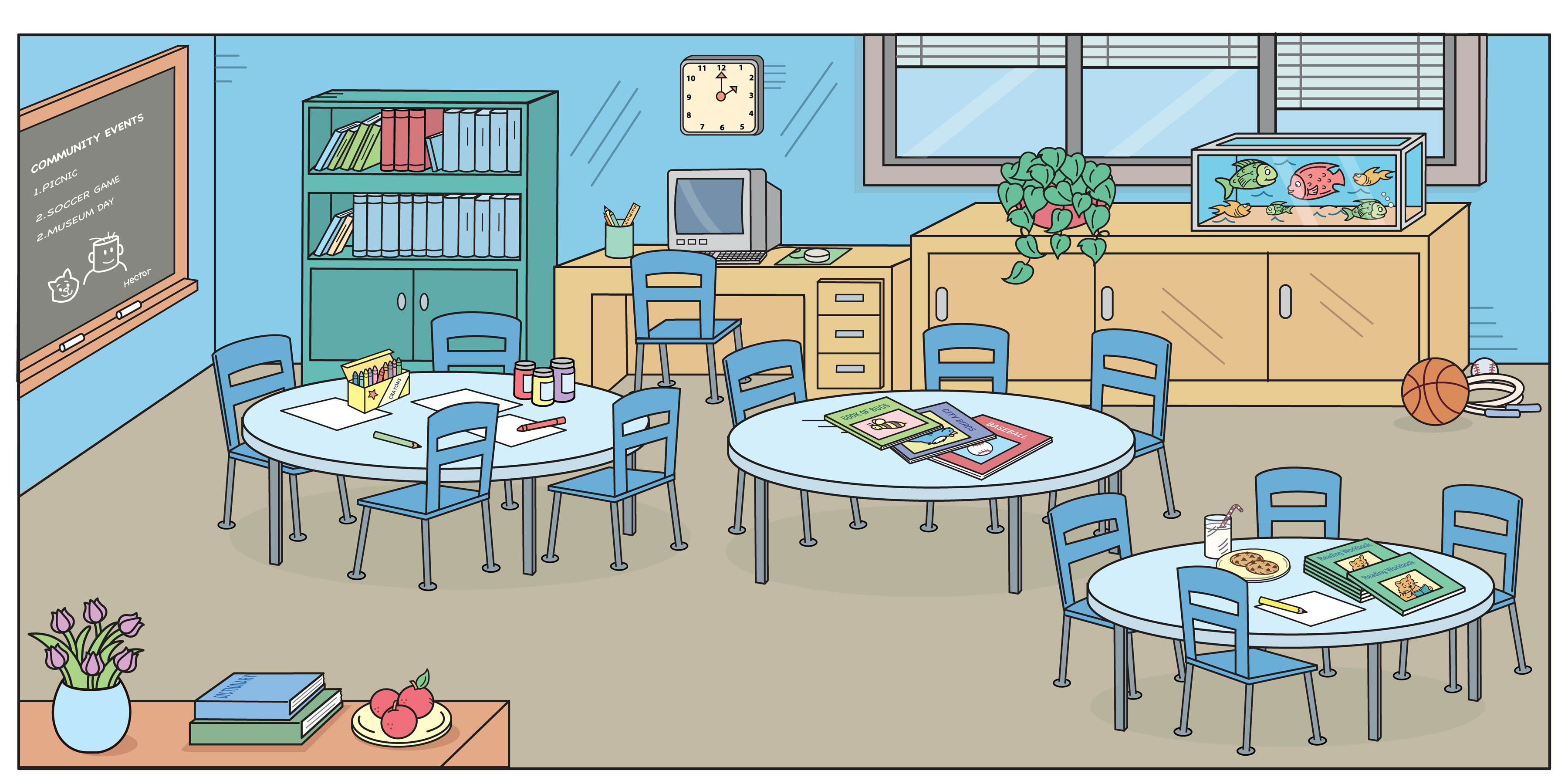 Player 1
Player 2
How to Play:
One student asks, “What’s this?” and points to an item.  

The other student will answer, “It’s a ________.”  (The first student can check if it is true.)
True = 1 point
False = 0 points

Then switch the roles.
Revealing Games
PPT
Pizza Artist
PPT
Choose a Song